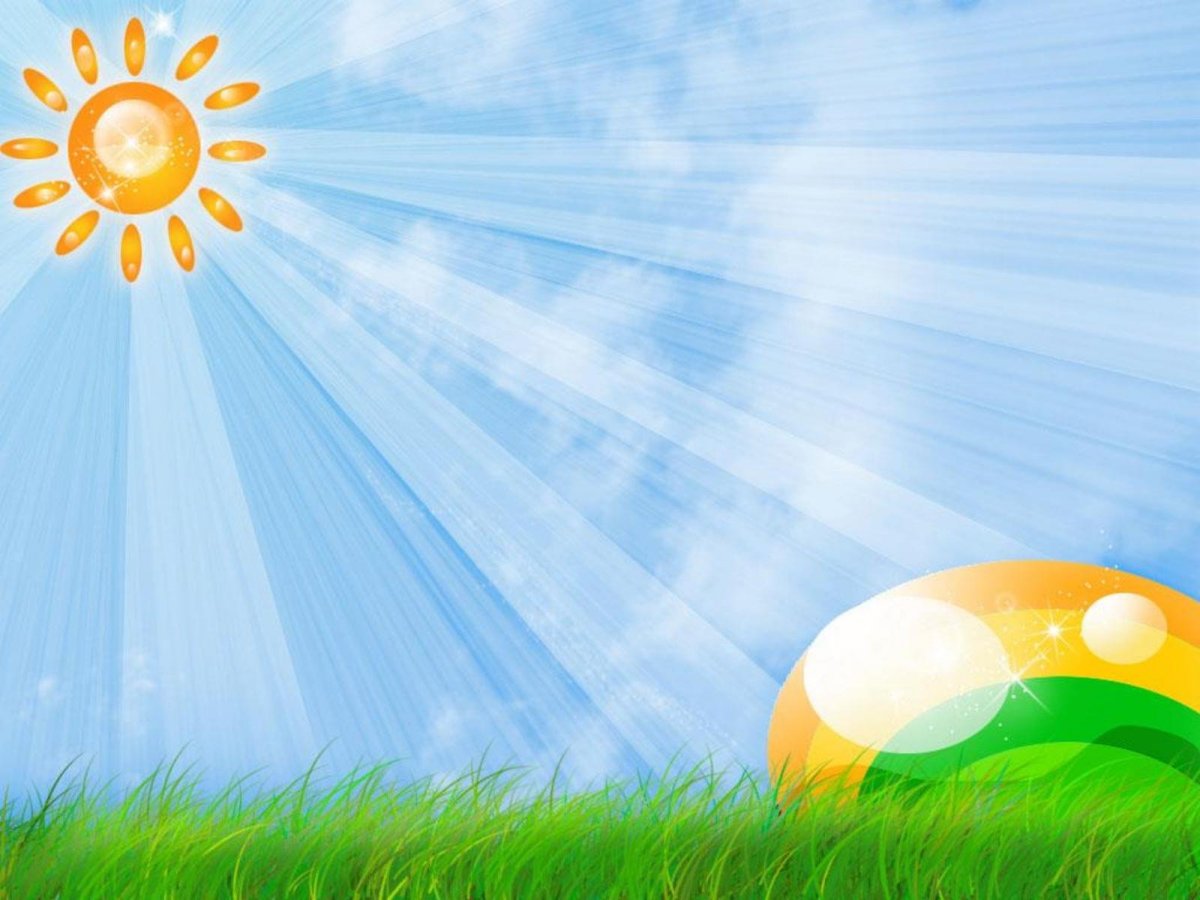 МДОУ Волжский детский сад общеразвивающего вида с приоритетным осуществлением физического развития воспитанников
Лето- маленькая жизнь!
Выполнила: 
Петровичева Любовь Сергеевна 
Молотилова Наталья Михайловна
Волга
2021
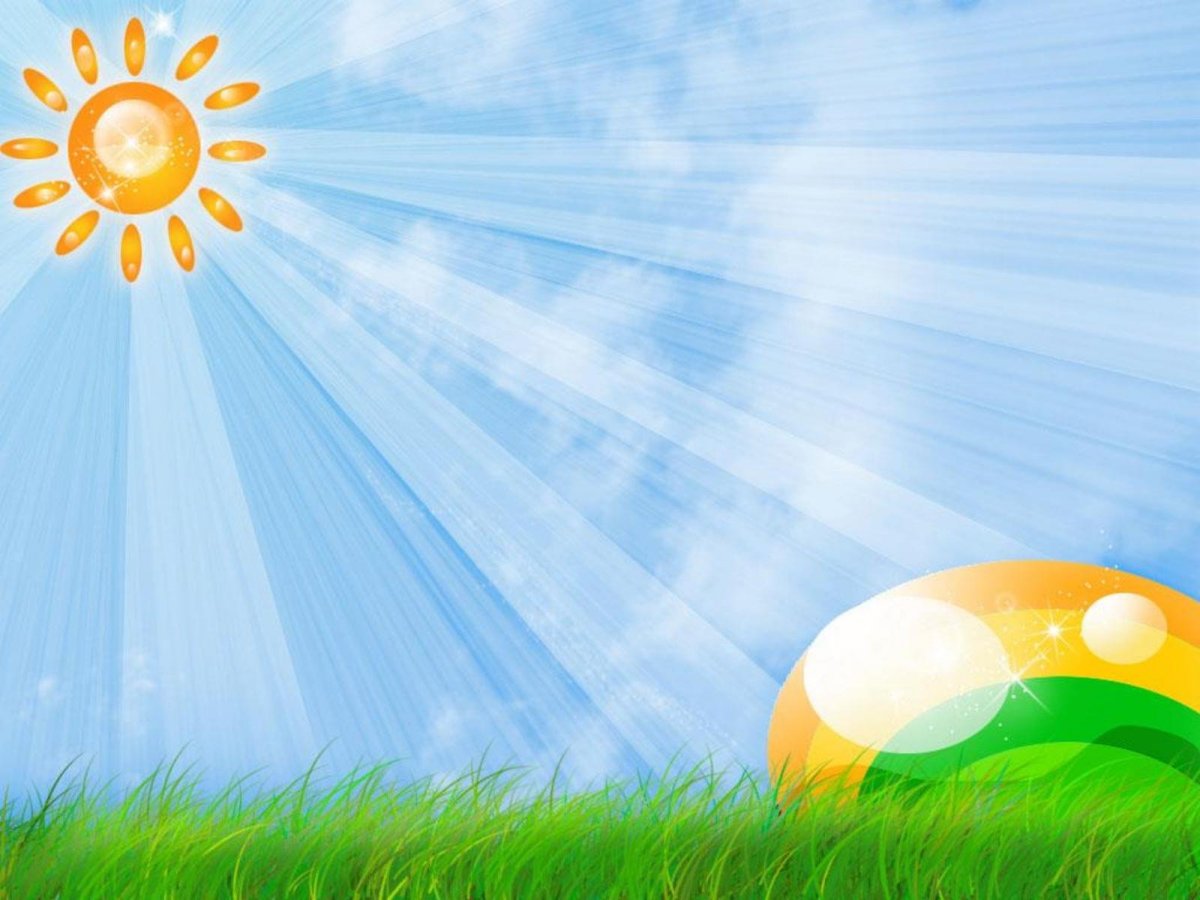 Здравствуй, солнечное лето!
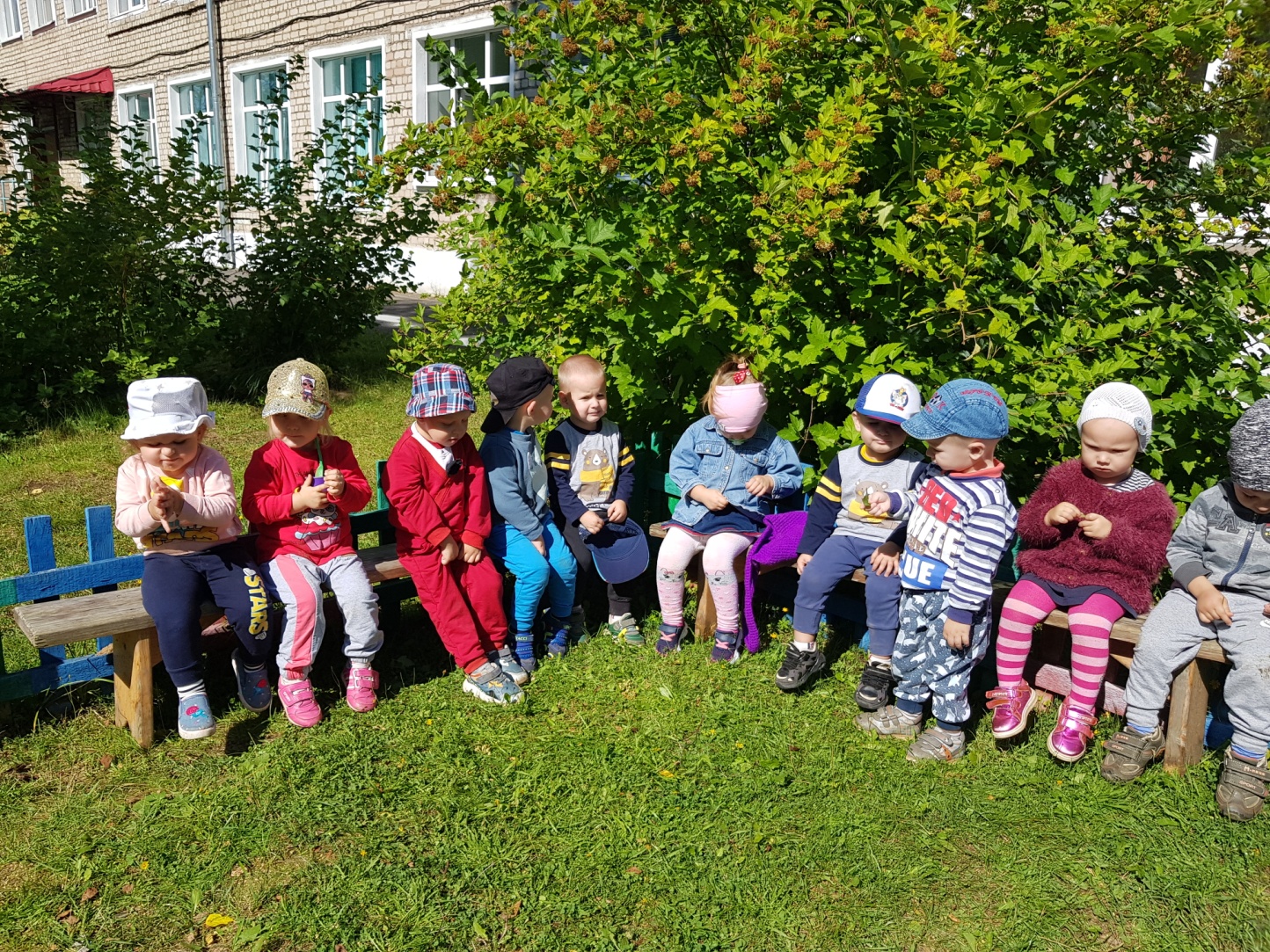 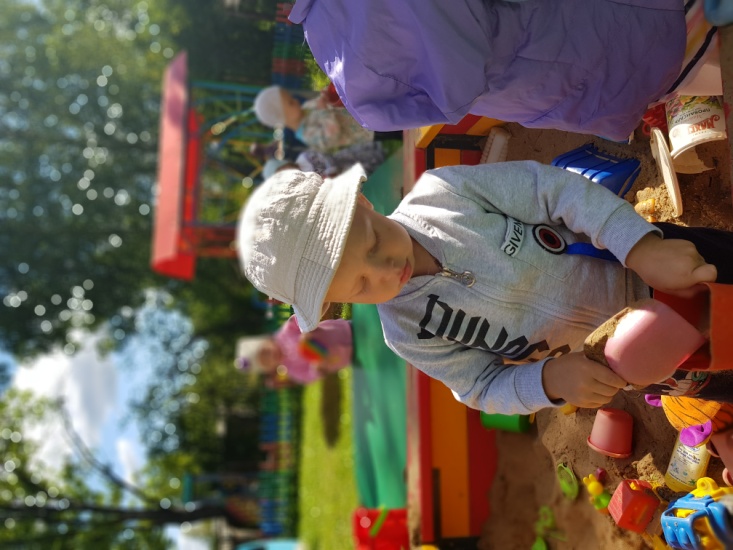 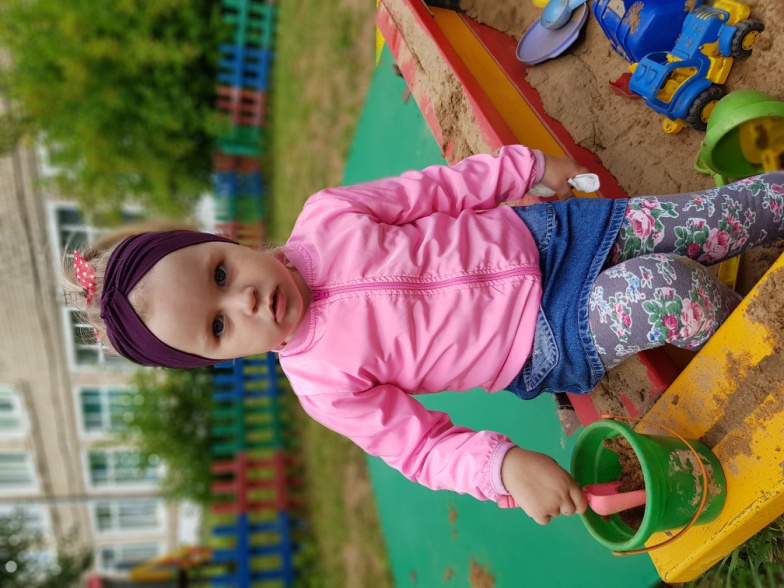 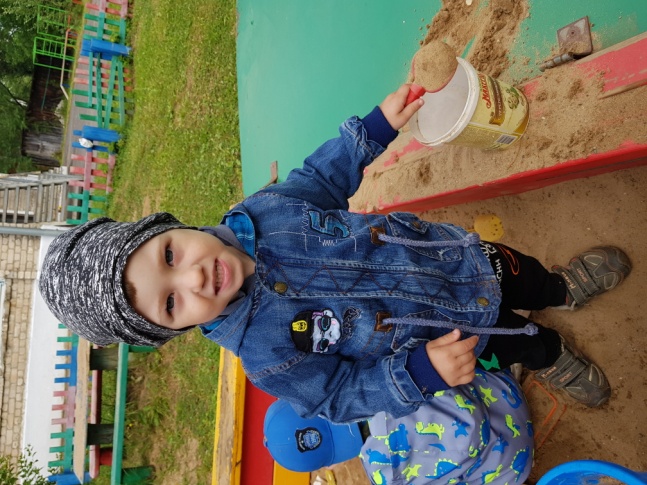 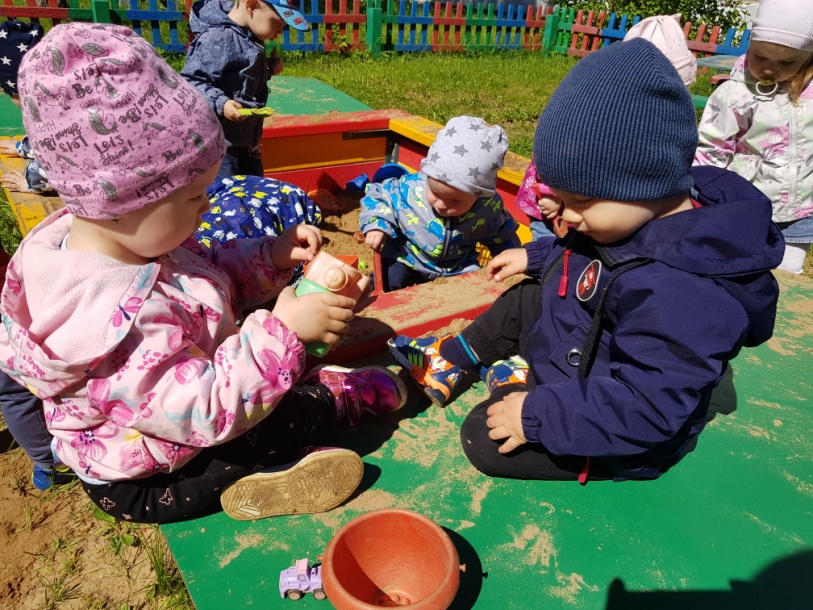 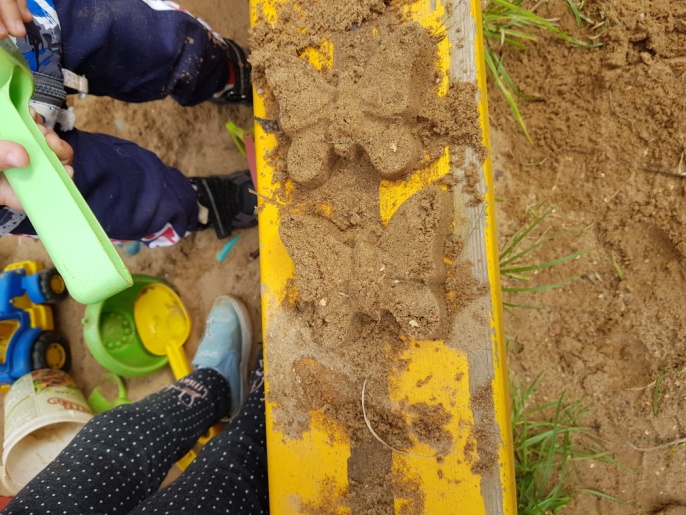 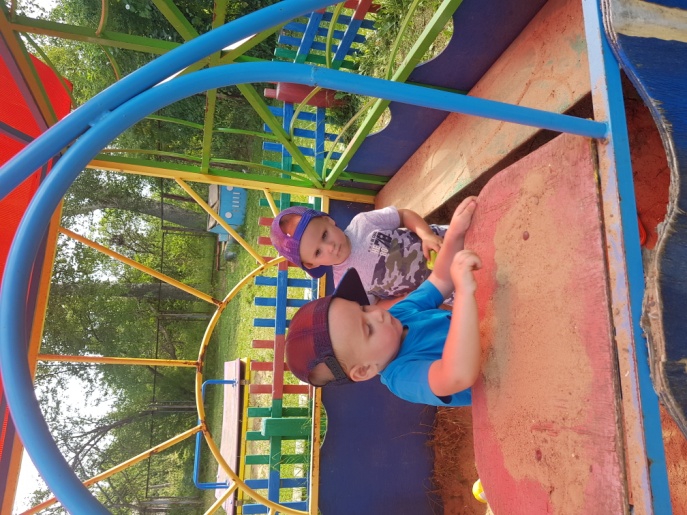 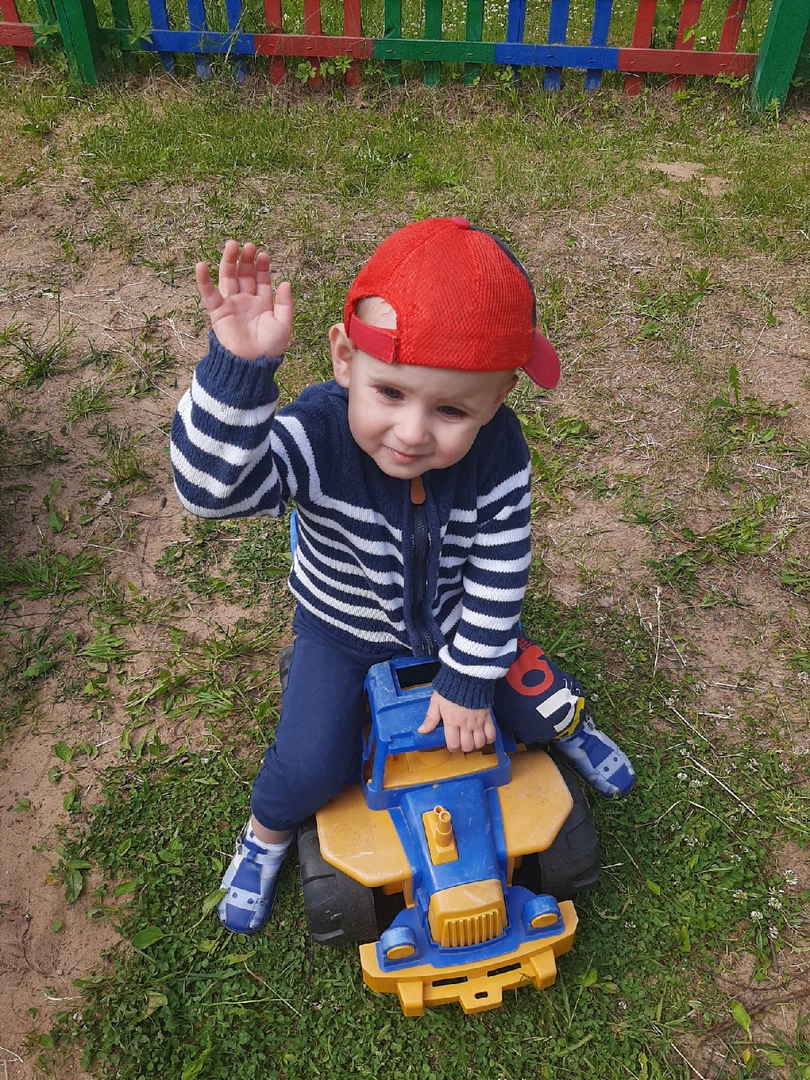 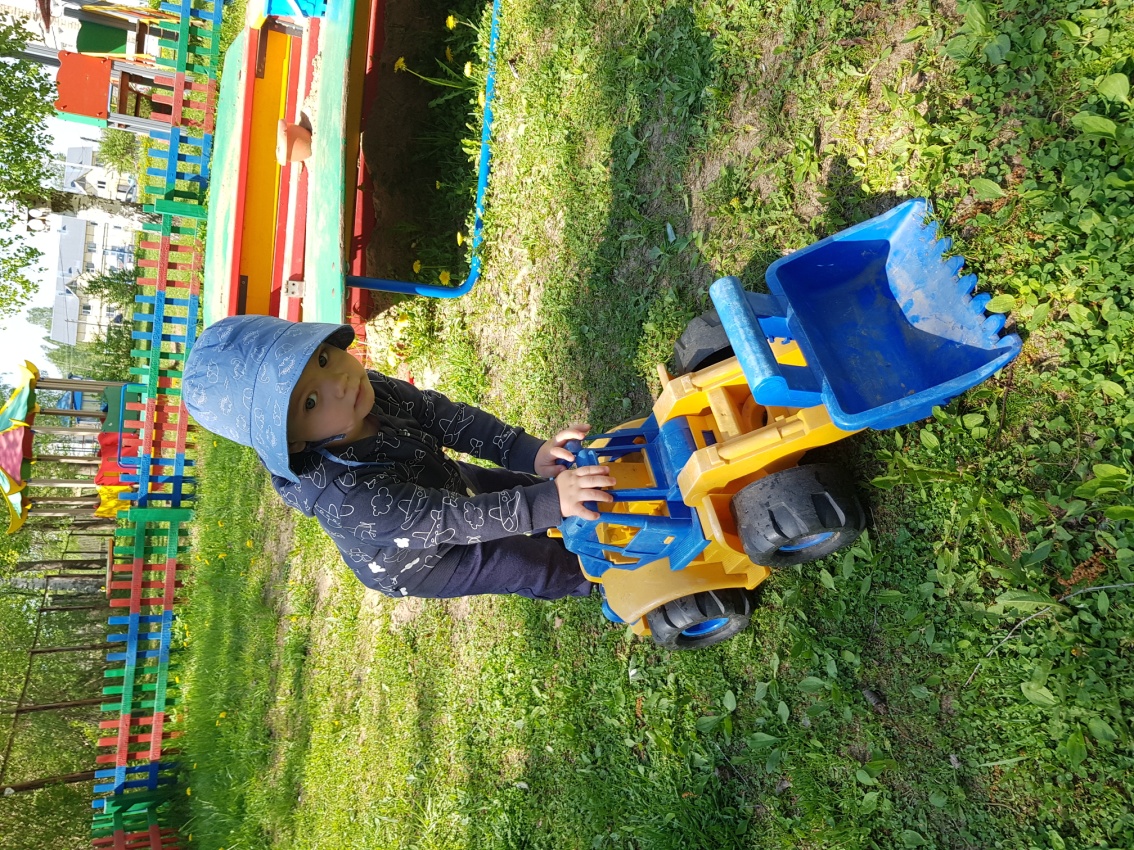 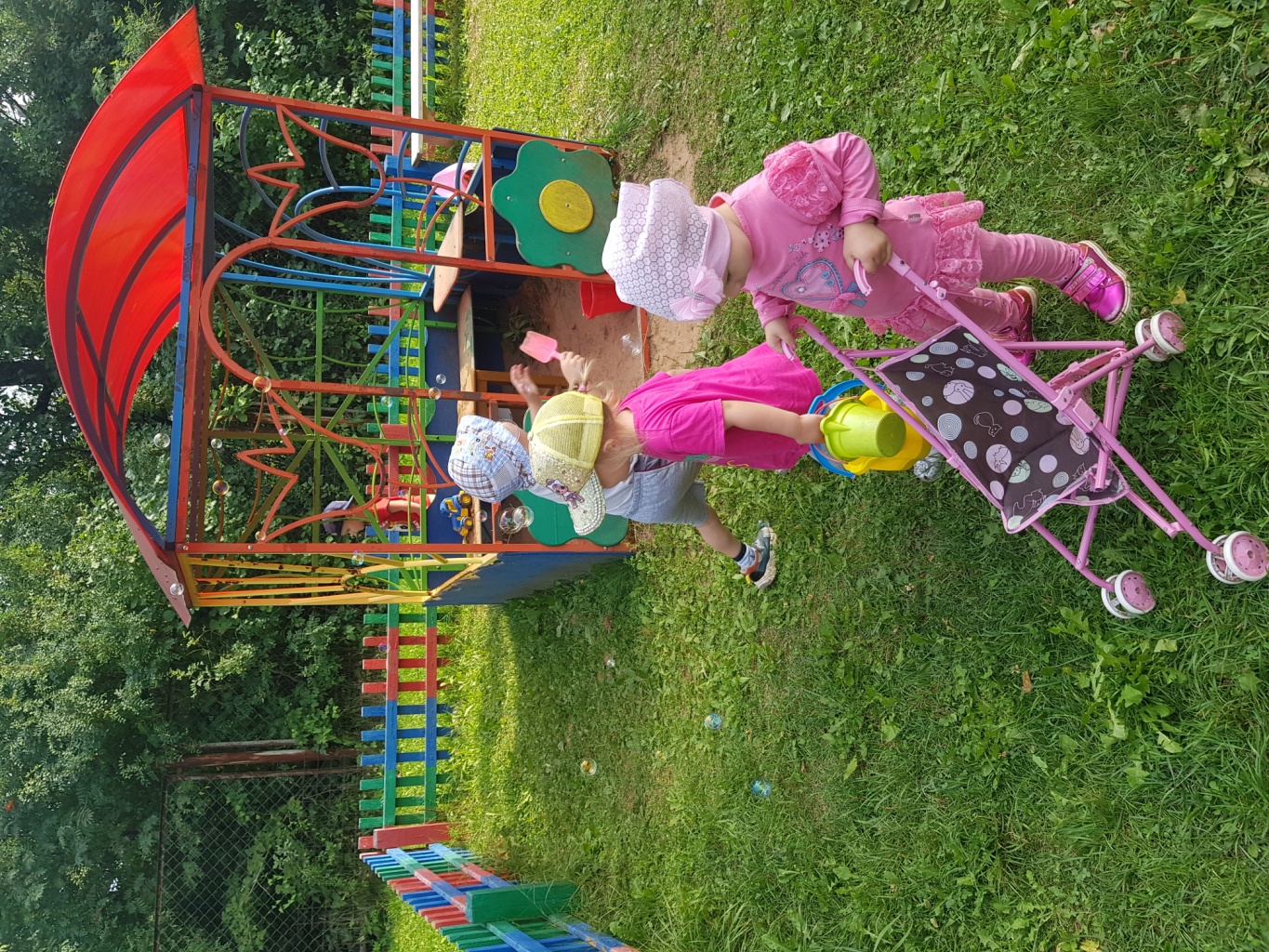 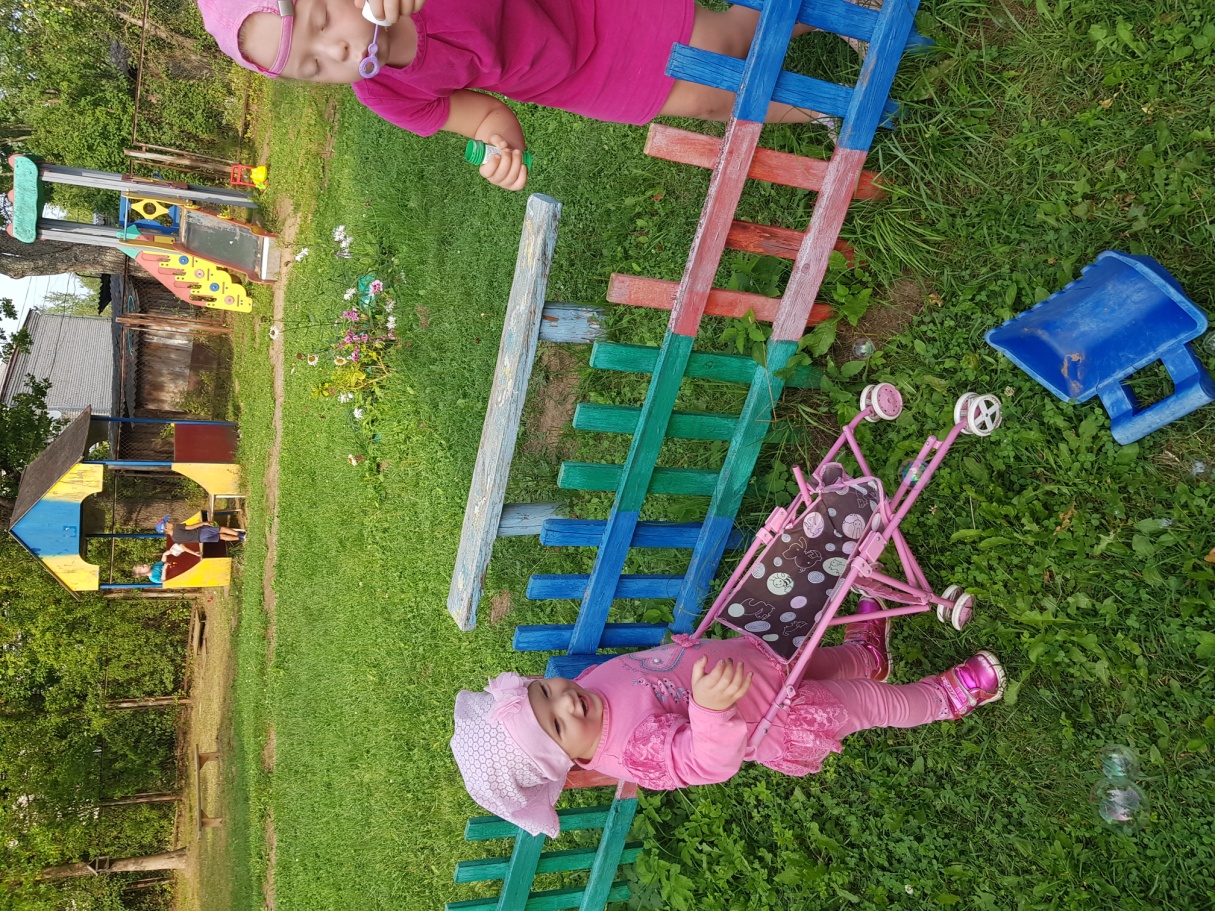 Наш первый праздник 
«День защиты детей»
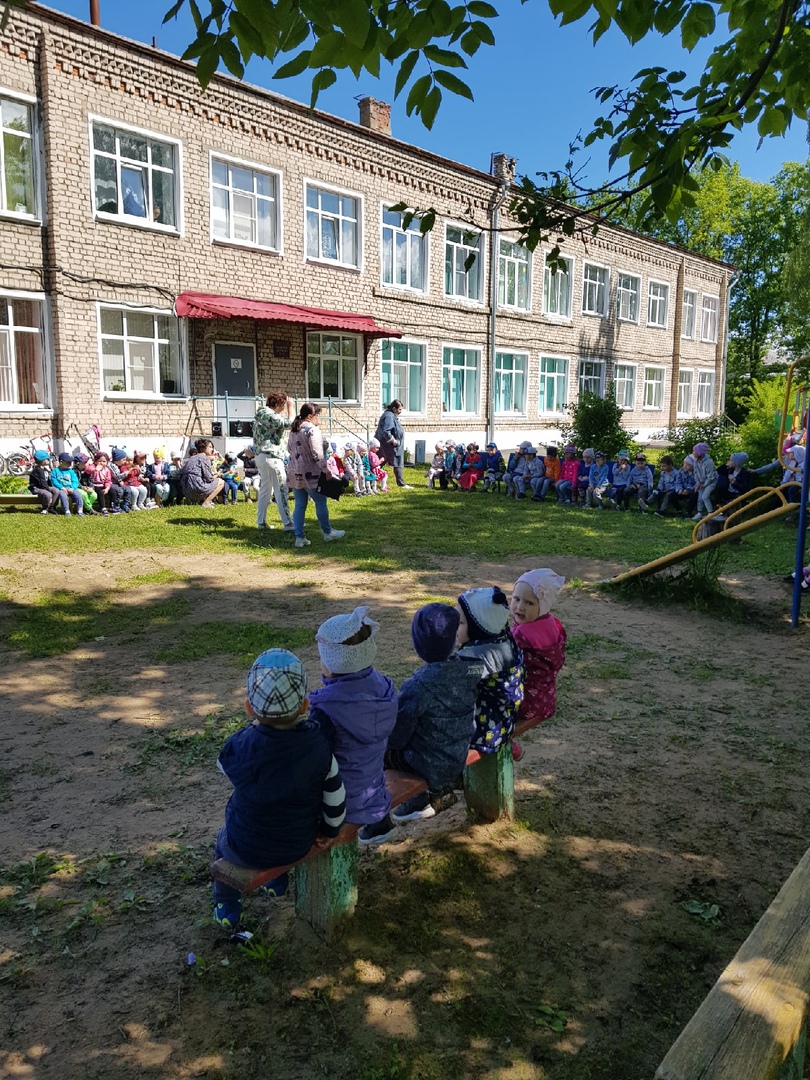 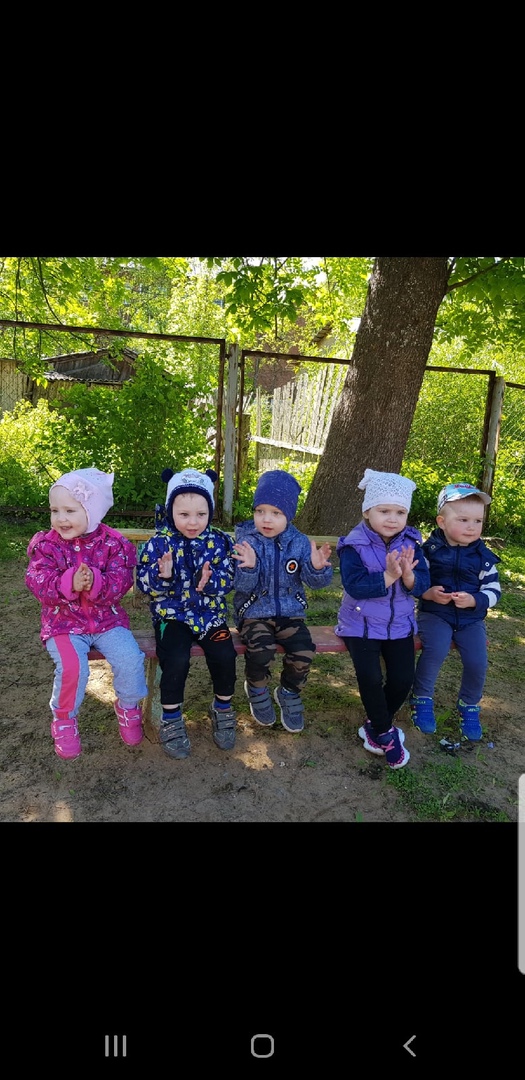 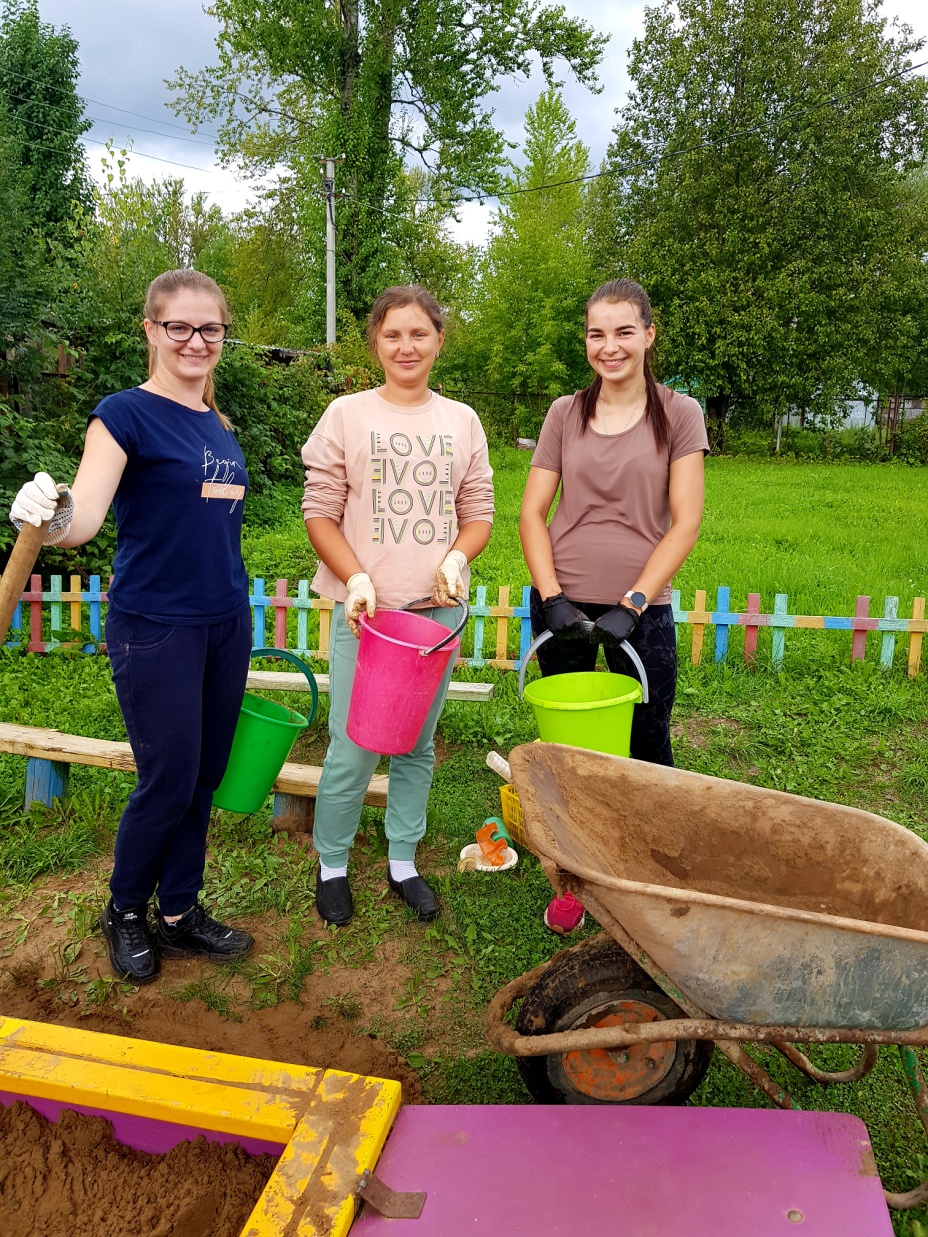 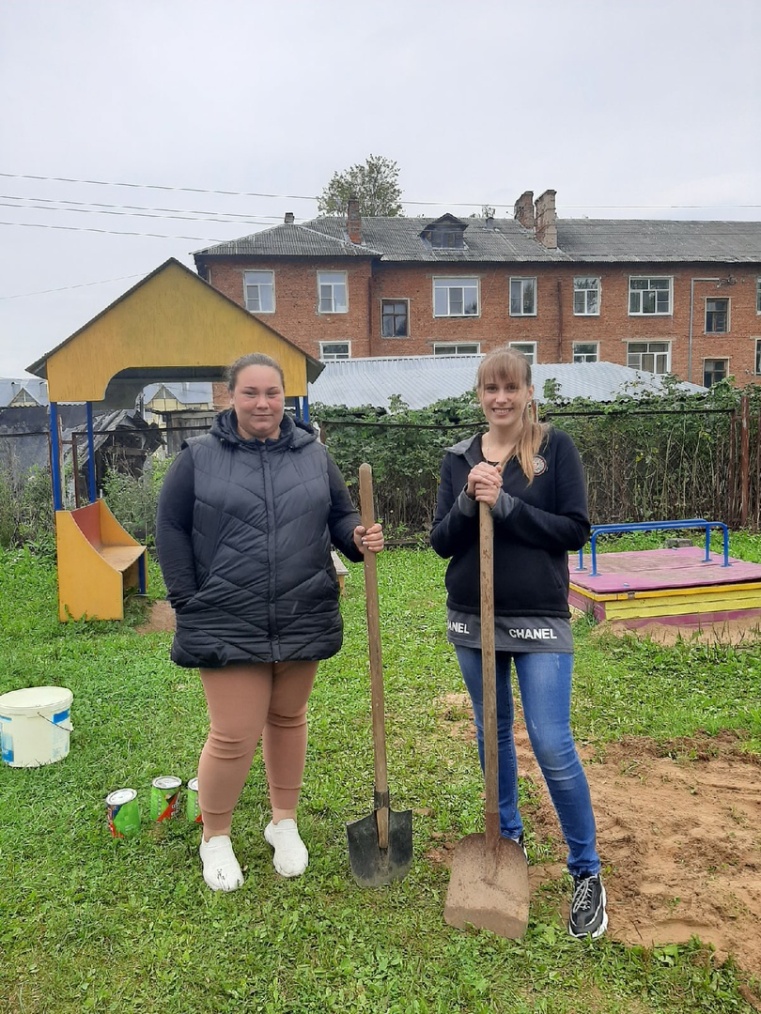 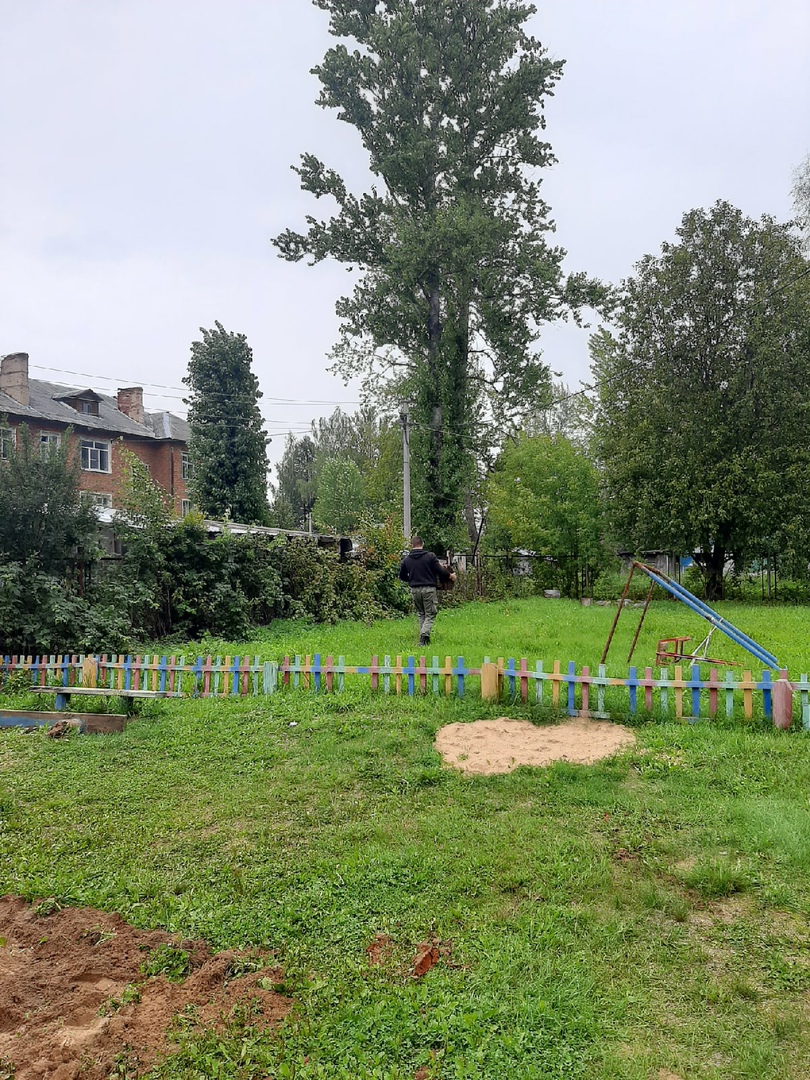